REUNIÓ PARESP-3,P-4,P-5
CURS 2019-20
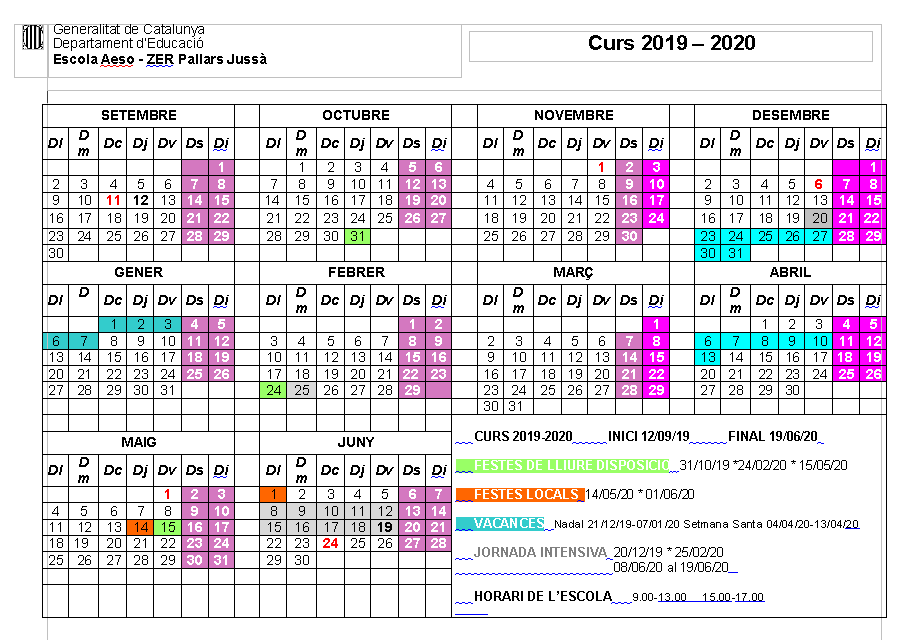 ÀREES DE TREBALL A ED.INFANTIL1.- Descoberta d’un mateix i dels     altres2.- Descoberta de l’entorn3.- Comunicació i llenguatges:        3.1.- Llenguatge verbal         3.2.- Llenguatge matemàtic        3.3.- Llenguatge plàstic        3.4.- Llenguatge musical        3.5.- Llenguatge corporal        3.6.- Llenguatge audiovisual
1.-DESCOBERTA D’UN MATEIX I     DELS ALTRES- Organització personal (hàbits)- Treball psicomotriu amb l’especialista i   amb la tutora, el treball de psicomotricitat   fina.- Dramatitzacions, danses i jocs.- La pròpia identitat (emocions, relacions  amb els altres, autoestima..)
2.- DESCOBERTA DE L’ENTORN- L’objectiu principal és descobrir, conèixer i   comprendre la realitat que envolta el nen/a.- Observem els canvis que es produeixen en  la natura (estacions, el pas del temps,  calendari…)-  Experimentem i manipulem amb els elements del   medi natural.
2.- DESCOBERTA DE L’ENTORNTreballarem els següents projectes:- Projecte d’escola al llarg de tot el curs: Els romans .  - Projecte del nom ( P3 )- Projecte 1r trimestre ( un animal )- Projecte 2n trimestre- Projecte 3r trimestre  Col·laboració de les famílies.
3.- COMUNICACIÓ I LLENGUATGES     3.1.- Llenguatge verbal:- Importància a activitats on es treballa l’expressió oral:   contes, vocabulari, fomentar la conversa, làmines.   (des de casa fomentar aquest espai de diàleg amb els  vostres fills/es).- Treball dels noms dels nens/es de la classe ( inicial,   cops de veu, noms llargs i curts, sons, etc…)    - Paraules significatives: projectes, contes, títol, murals,  fulls de treball …
3.- COMUNICACIÓ I LLENGUATGES               3.2.- Llenguatge matemàtic     3.3.- Llenguatge plàstic         3.4.- Llenguatge musical     3.5.- Llenguatge corporal     3.6.- Llenguatge audiovisual
HÀBITS * Treball escola-casa al llarg de tot el curs. * Principalment treballarem els següents:            - Hàbits d’autonomia            - Hàbits de socialització            - Hàbits de treball
DIFERENTS MOMENTSAL’ESCOLA
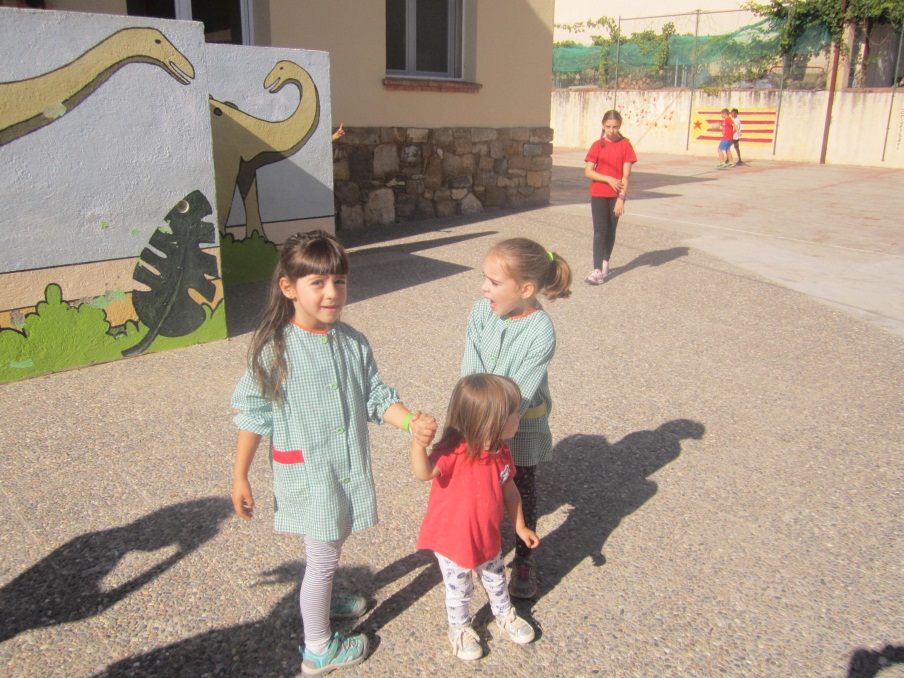 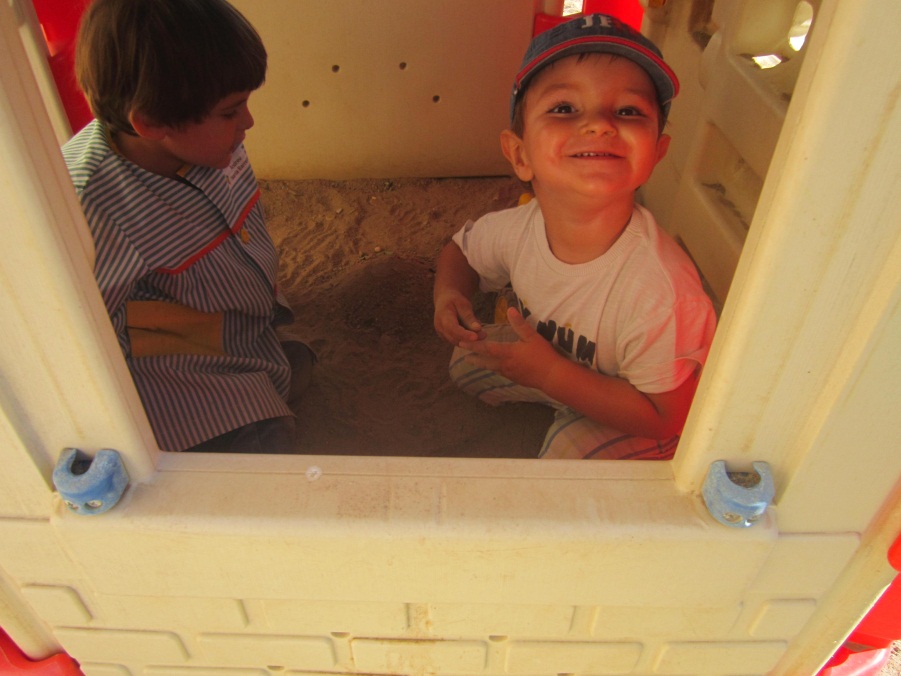 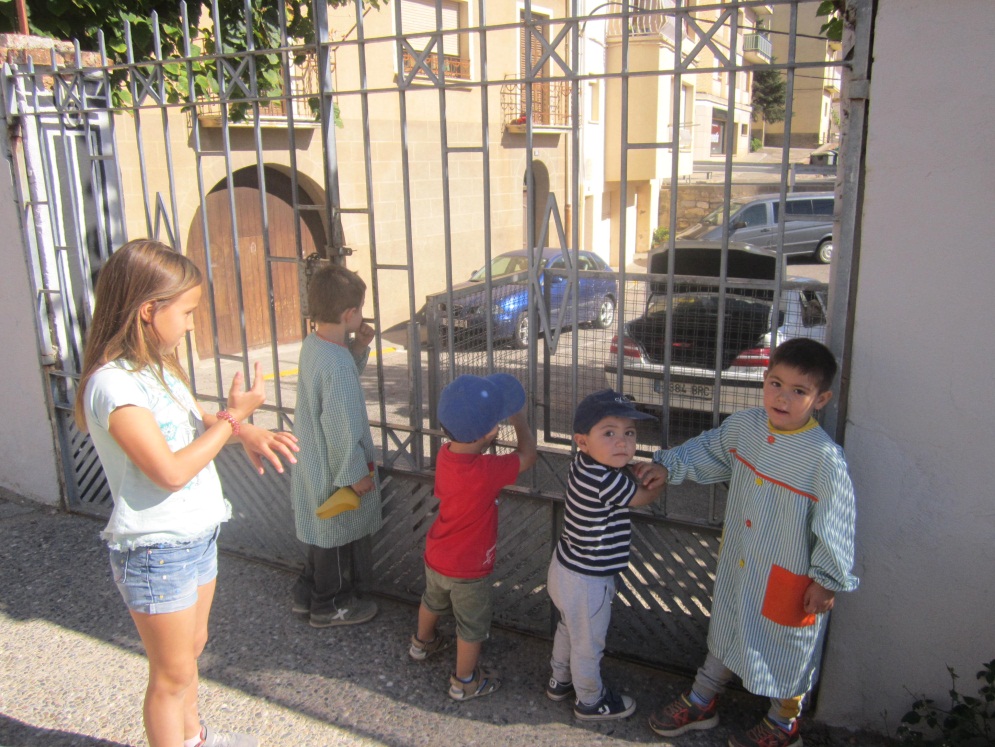 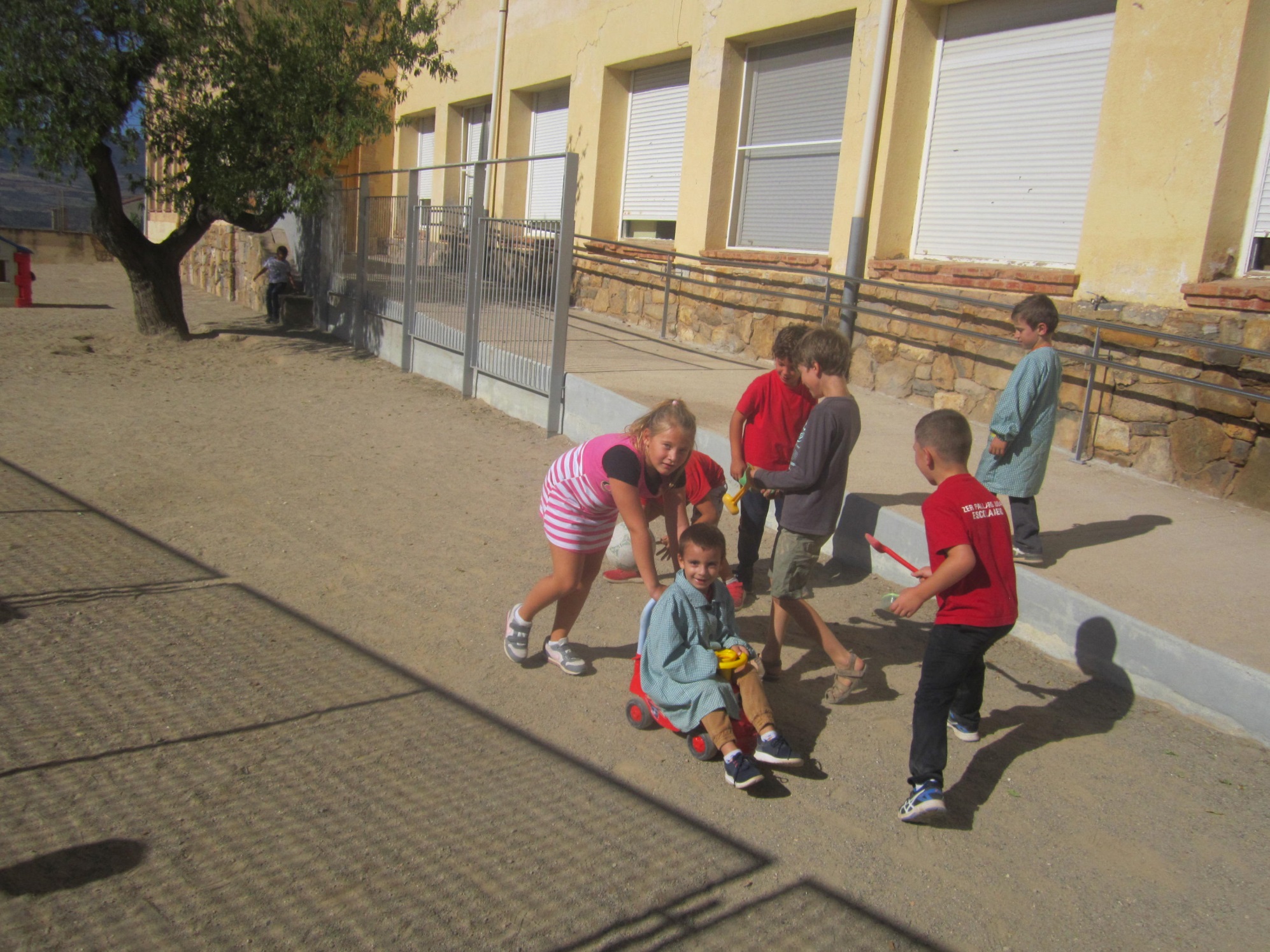 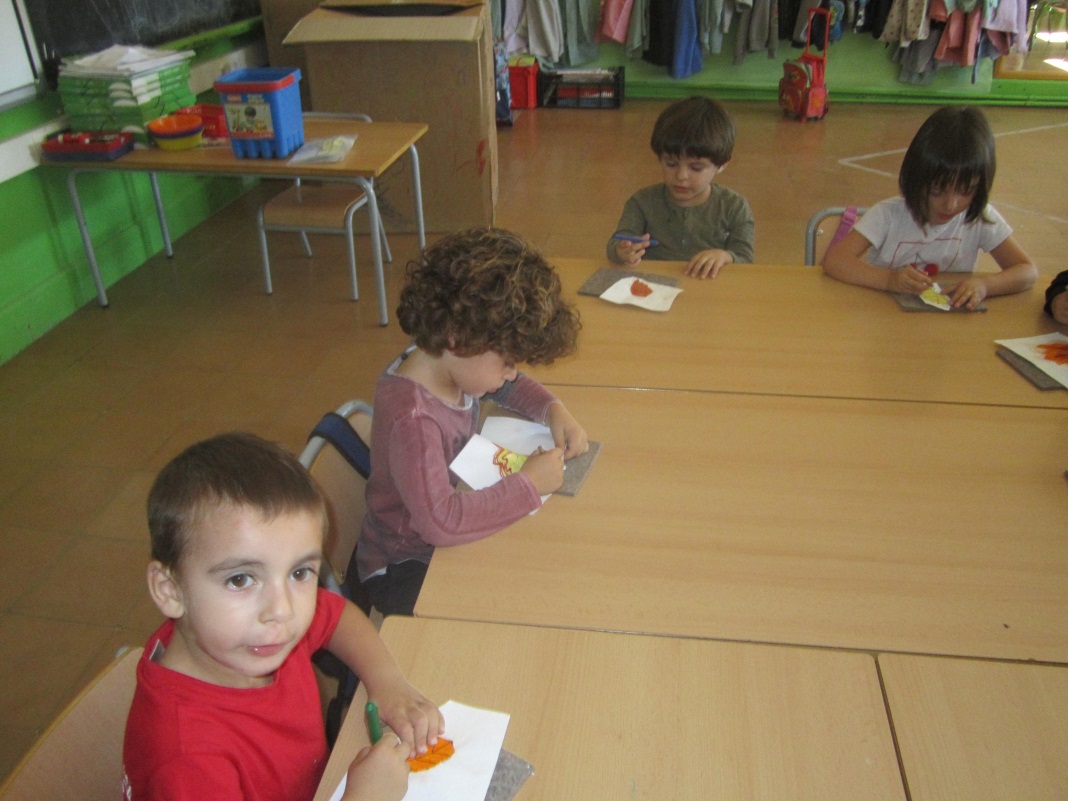 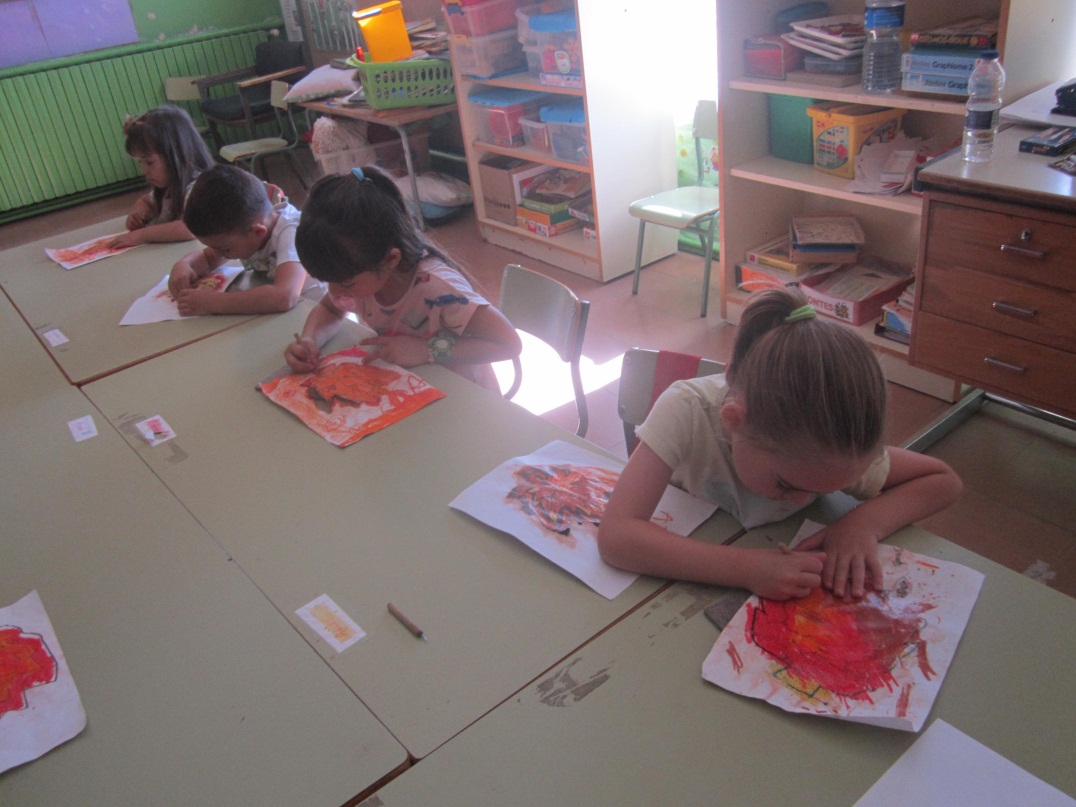 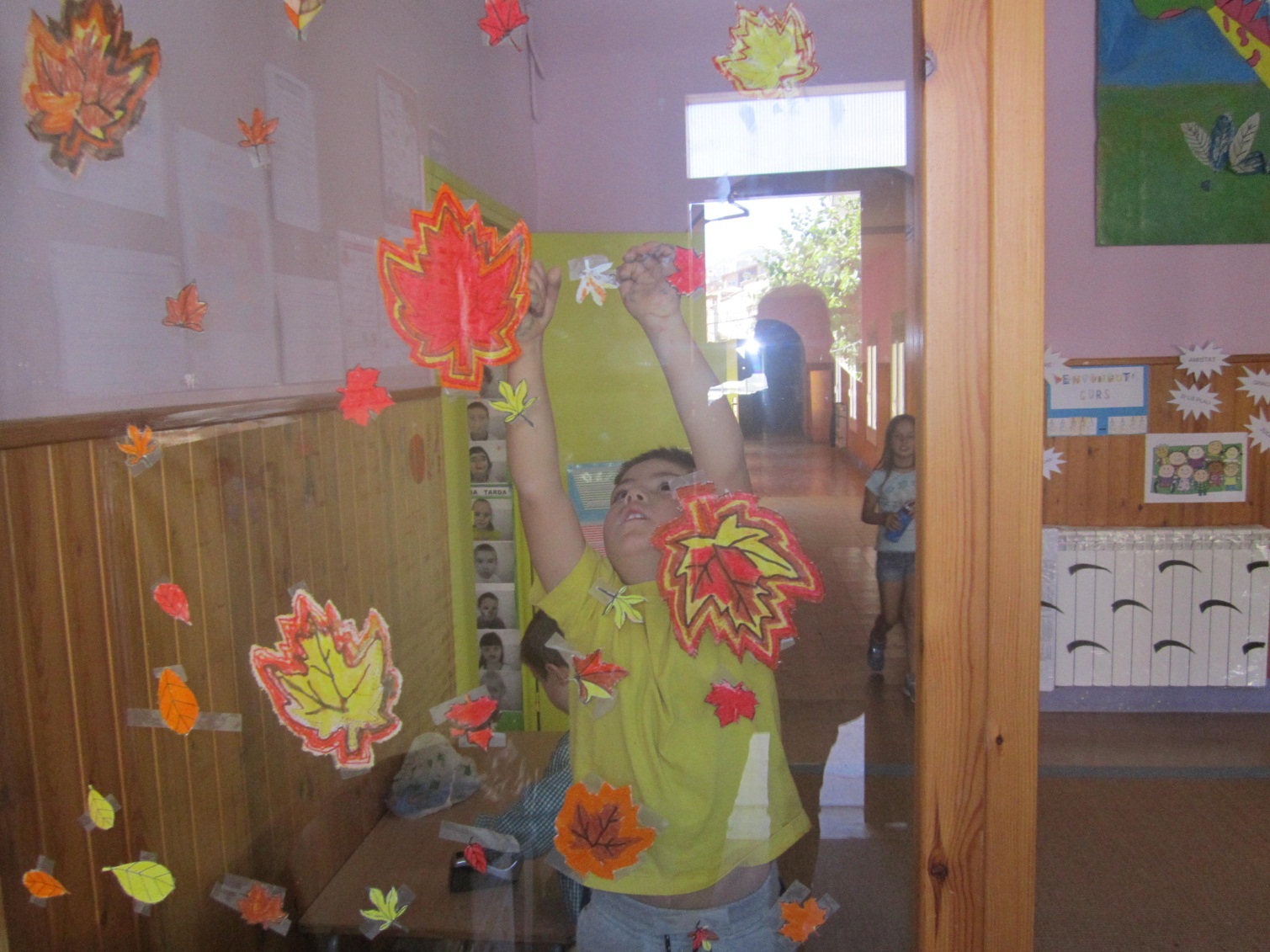 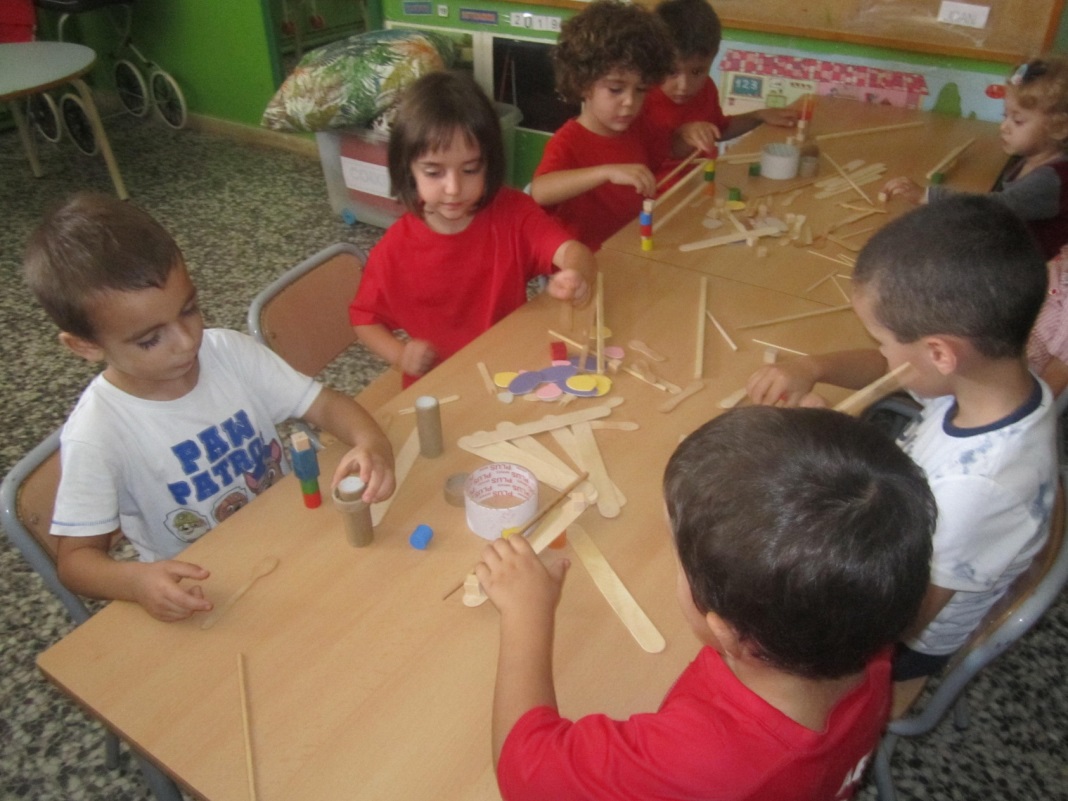 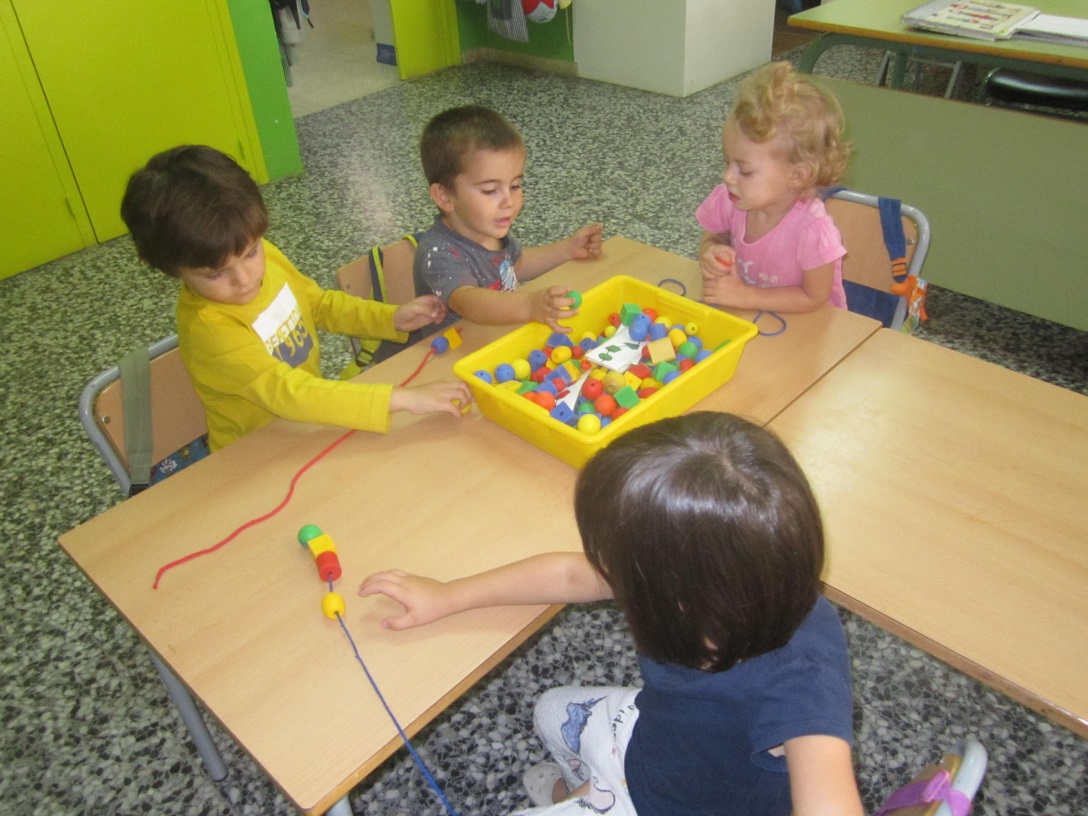 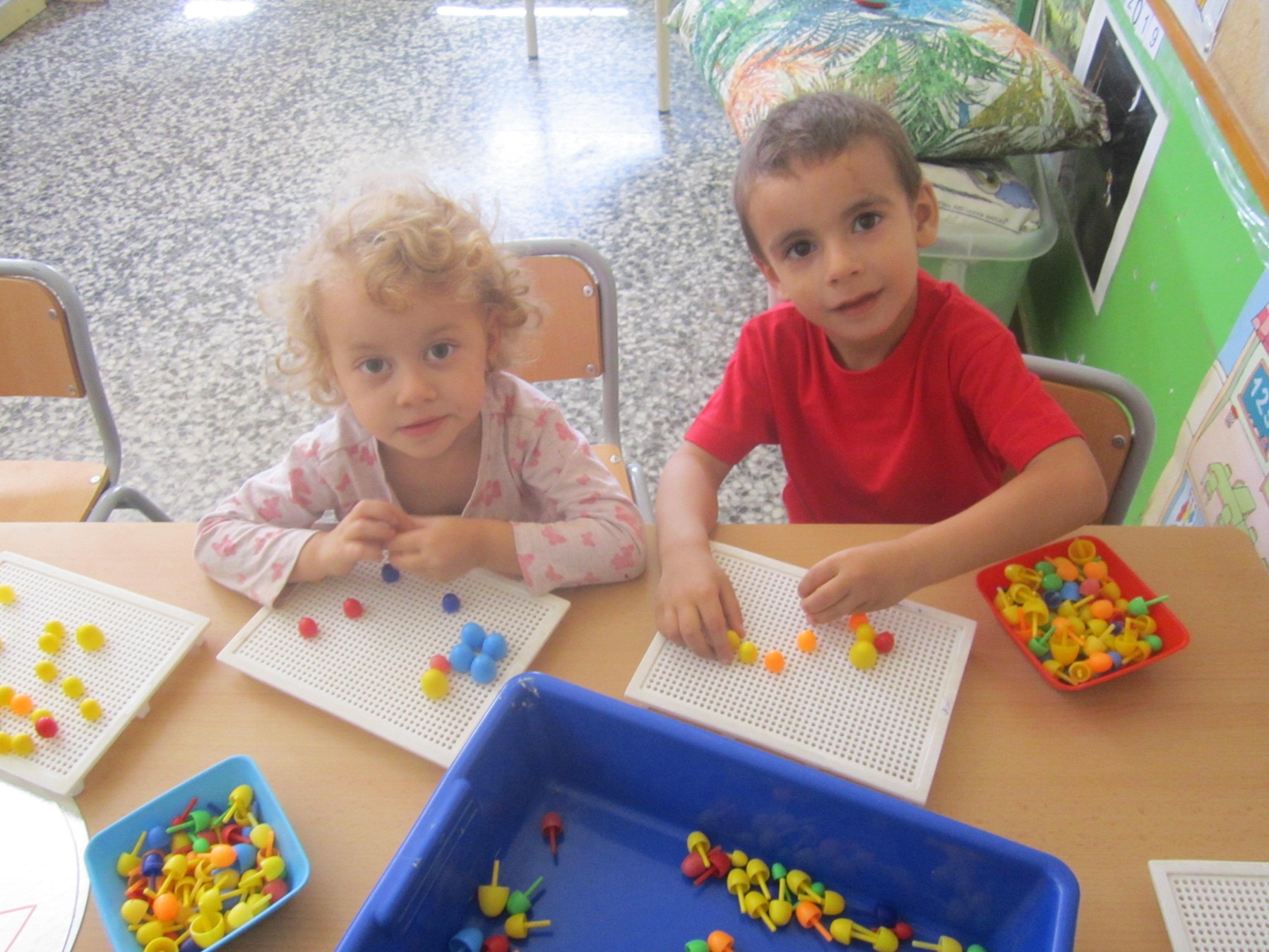 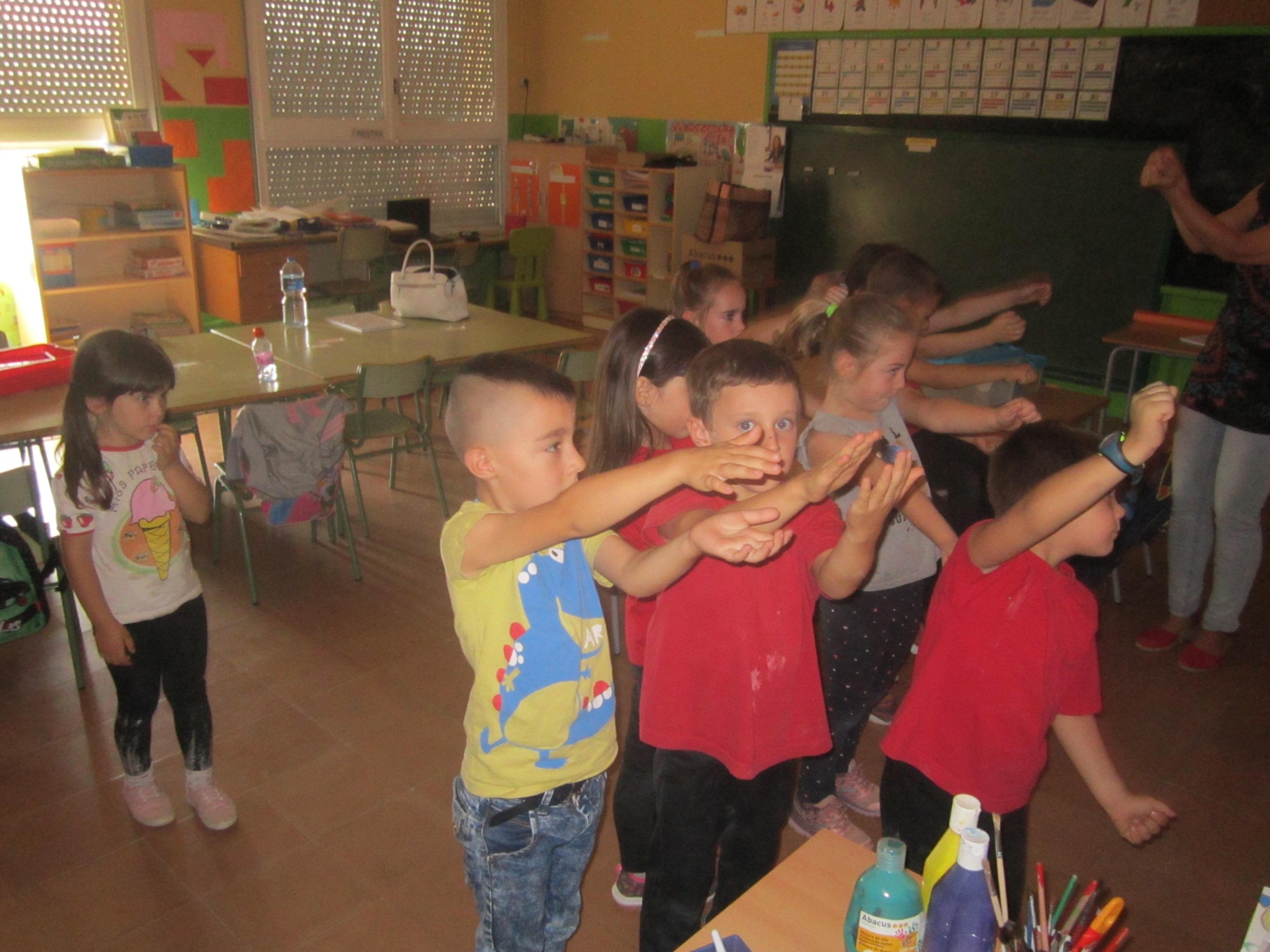 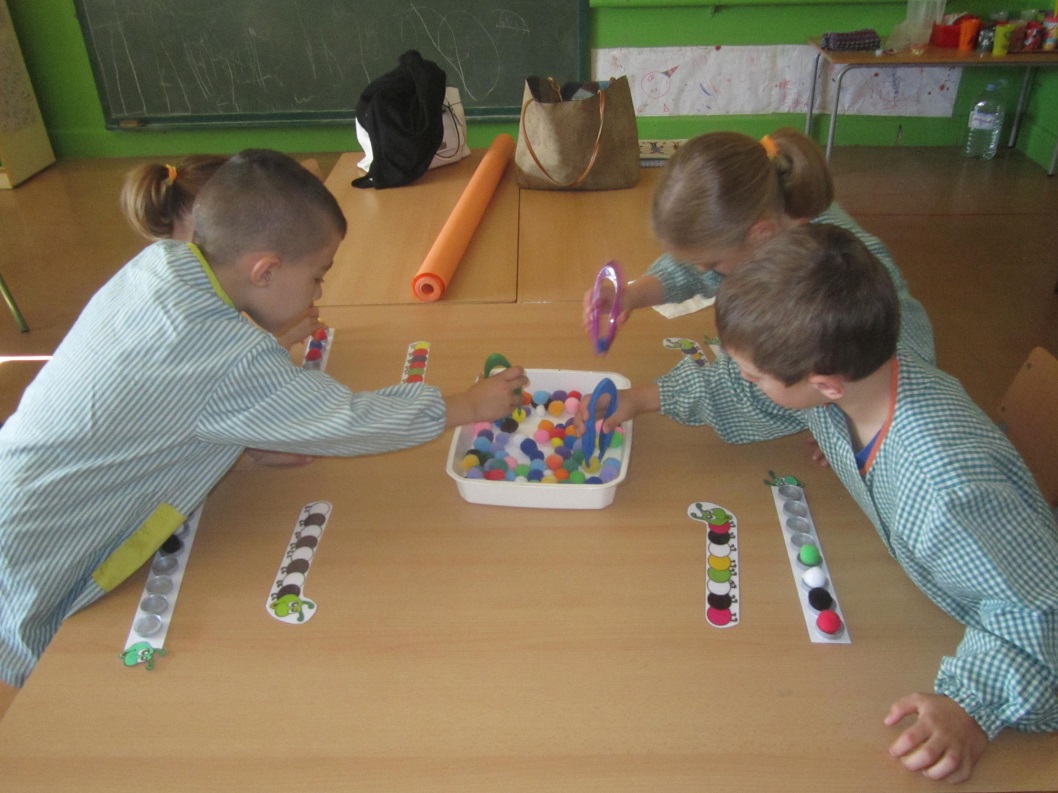 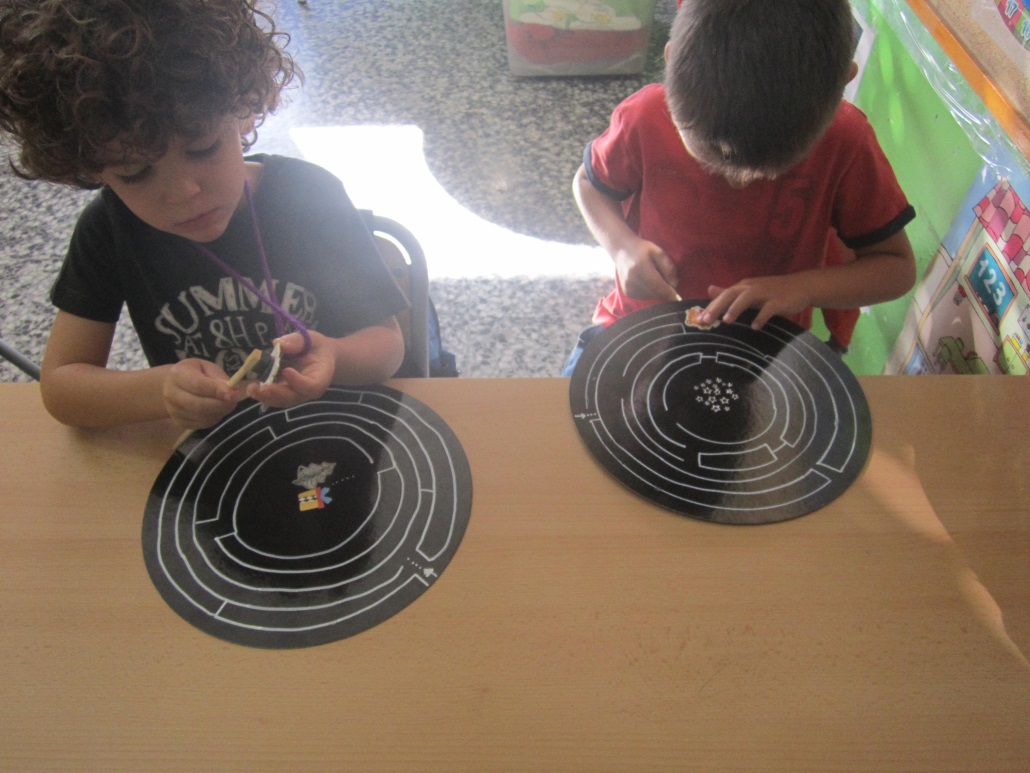 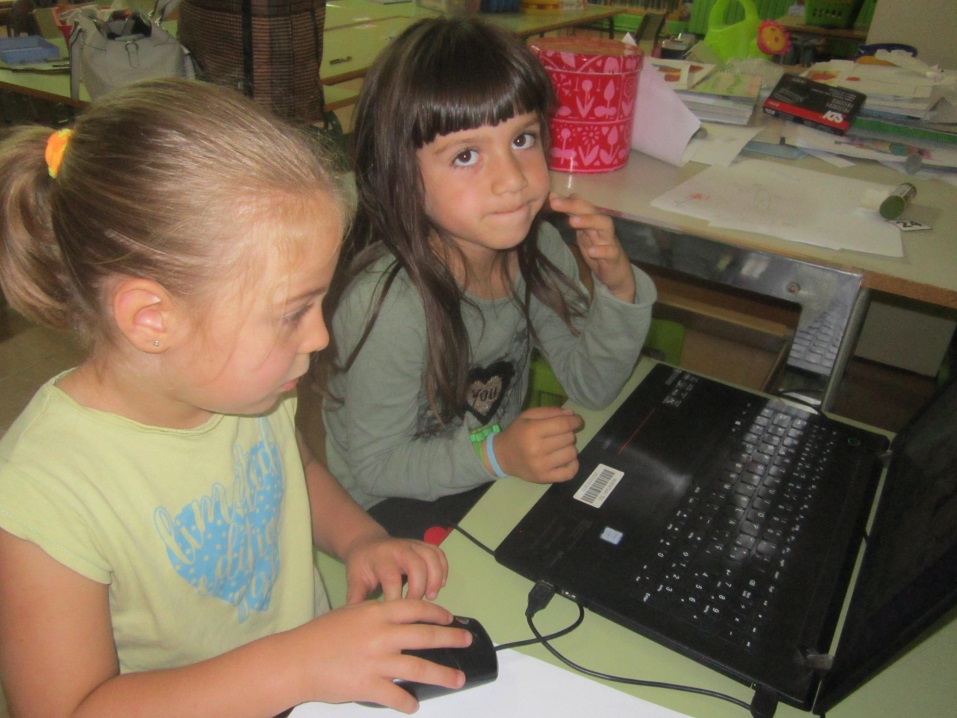 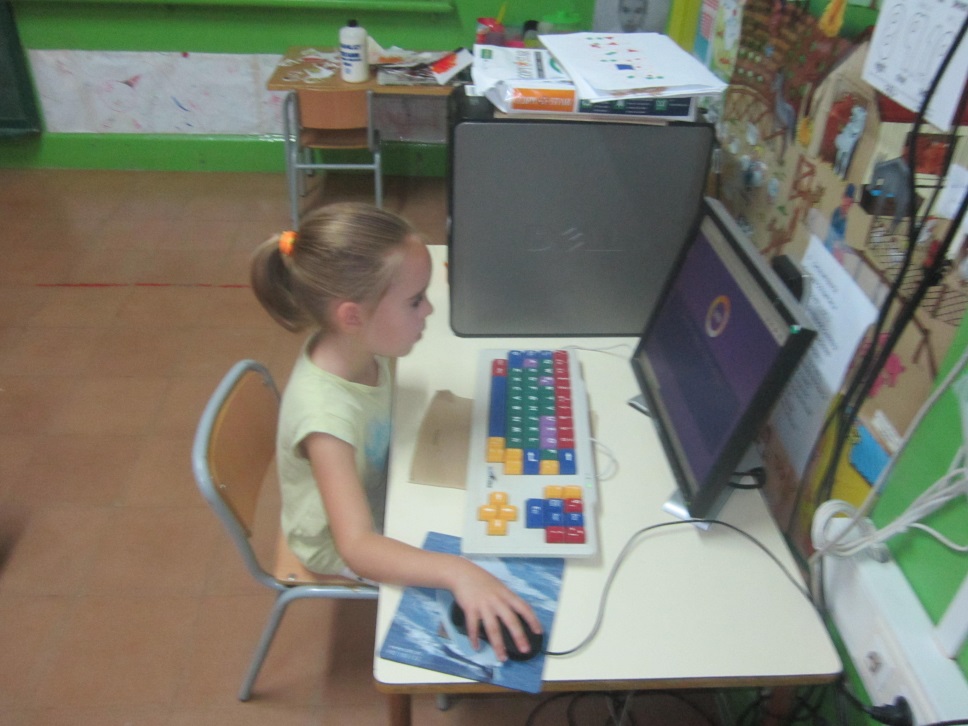 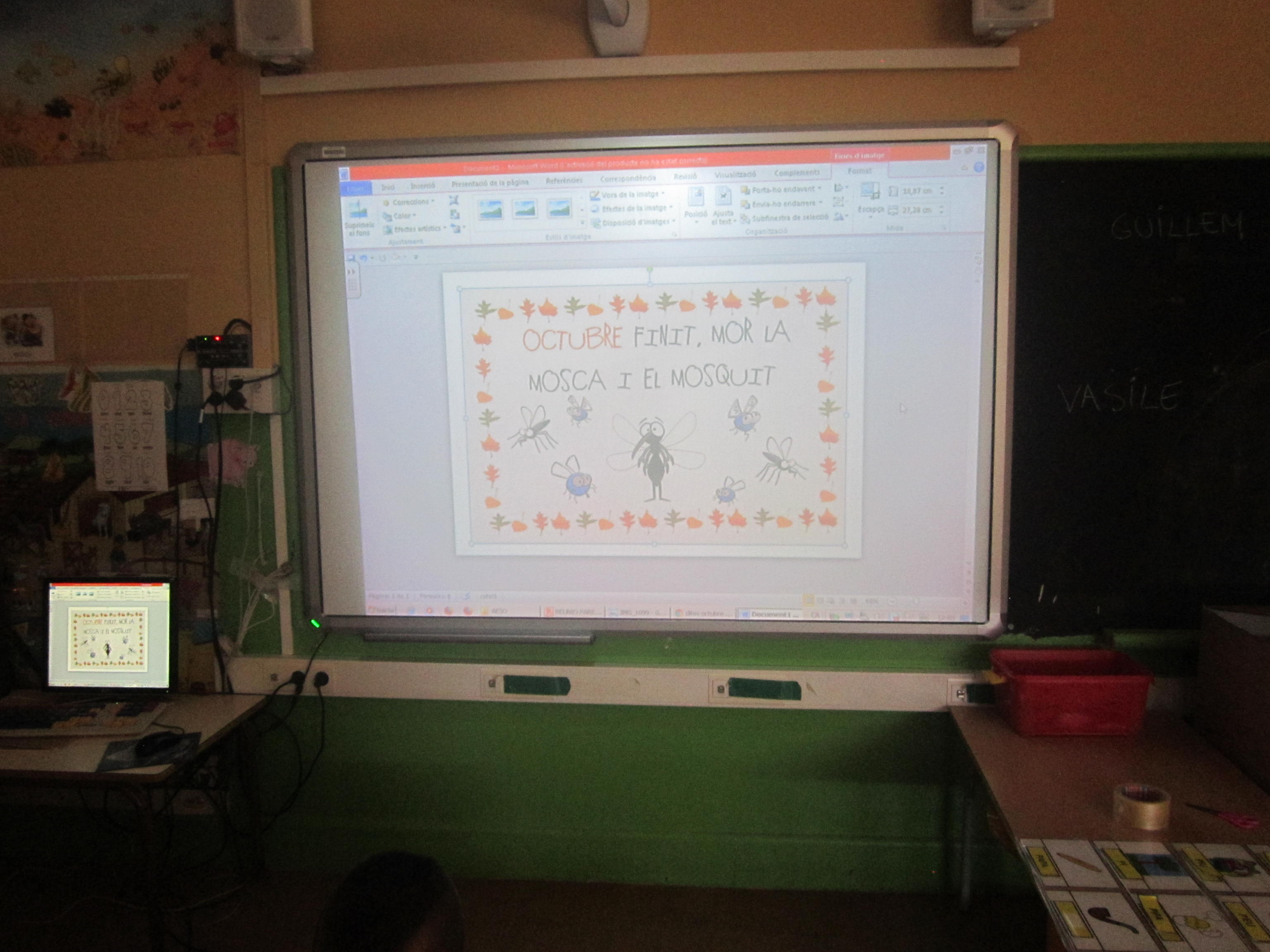 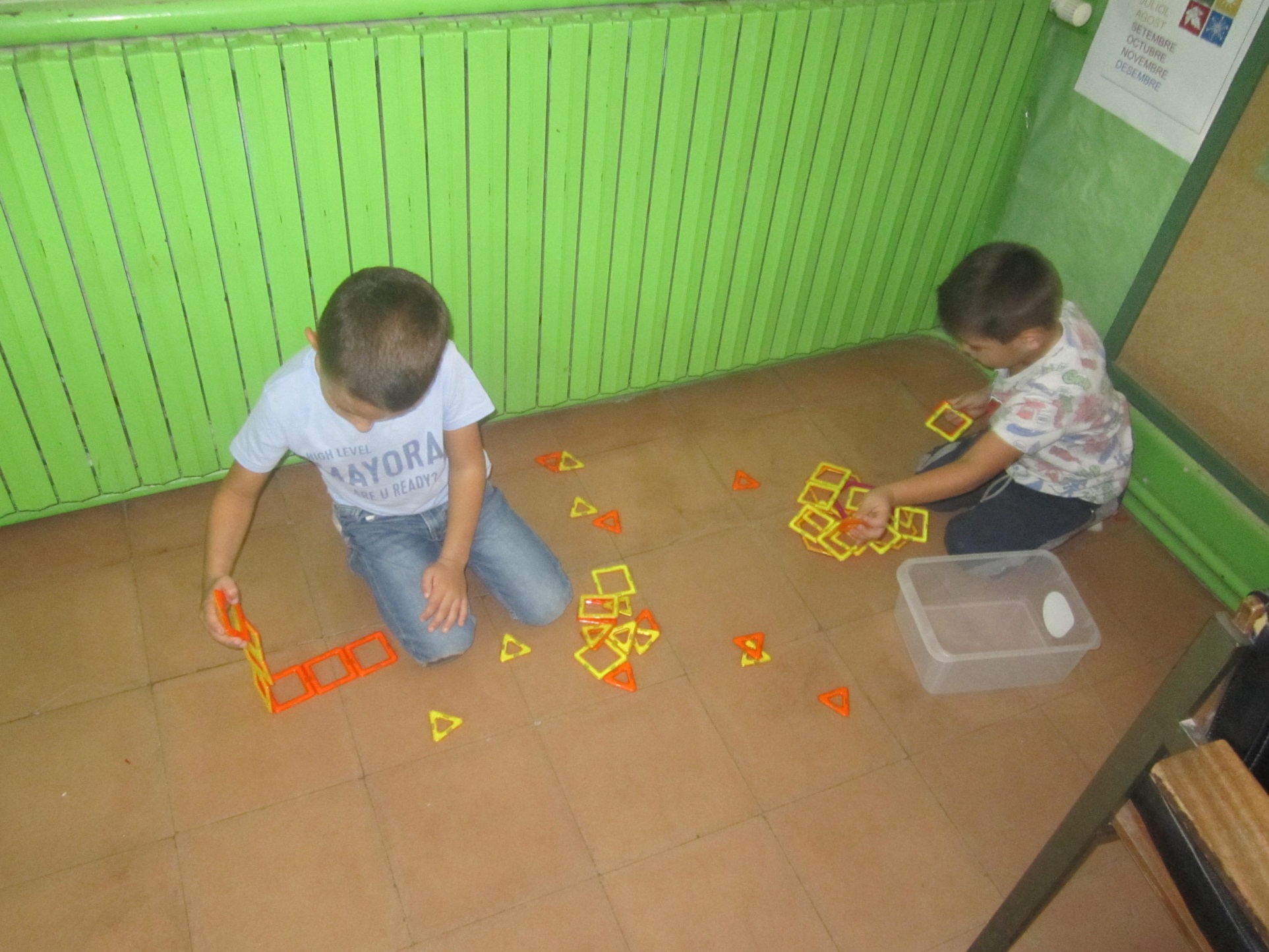 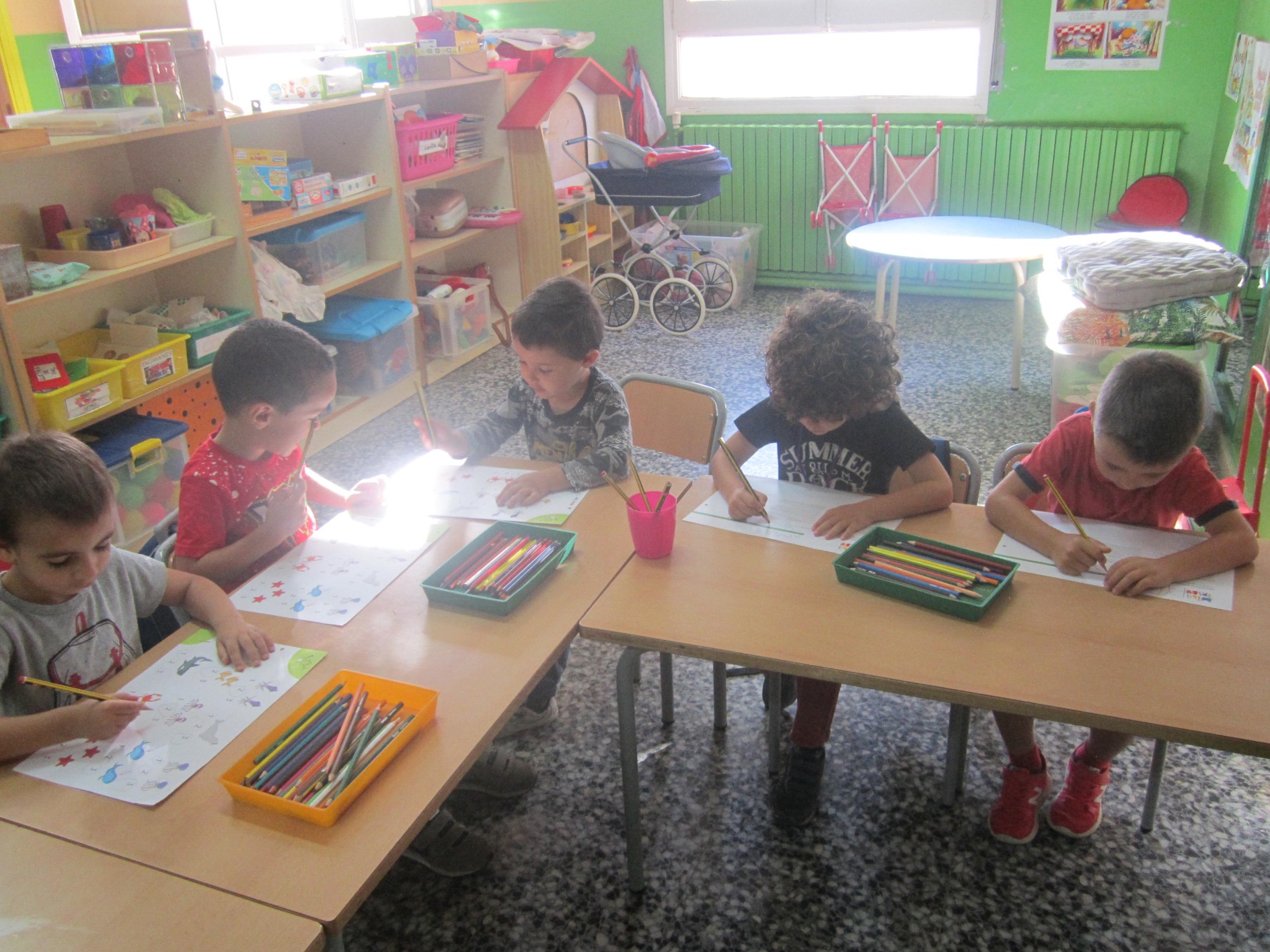 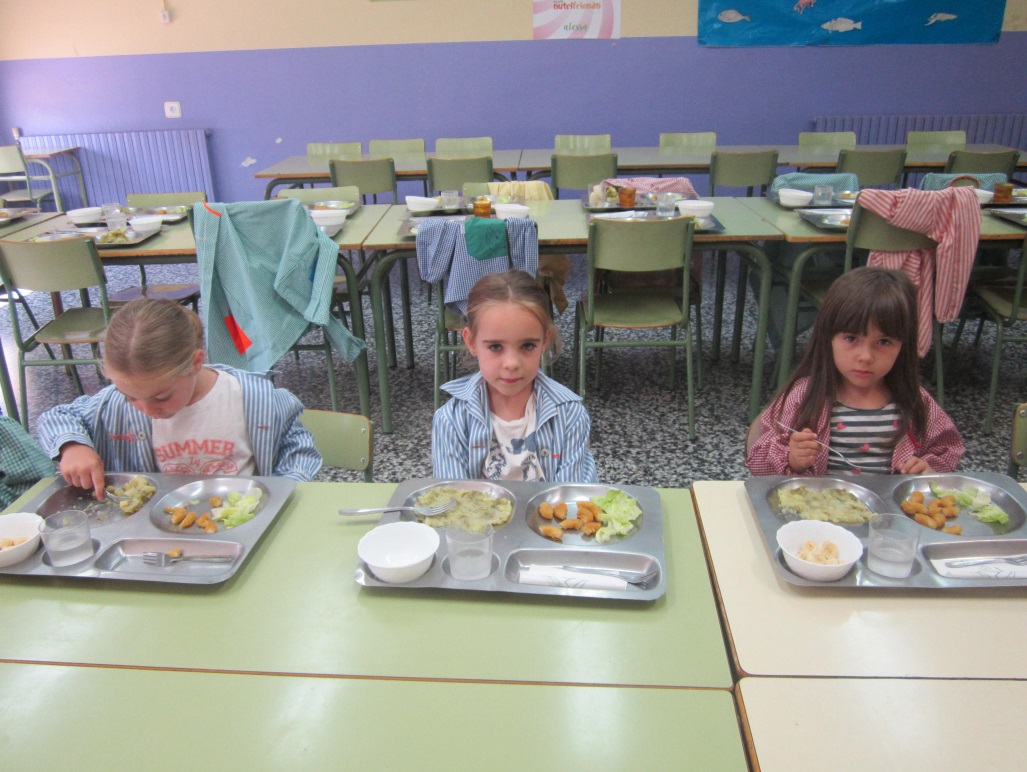 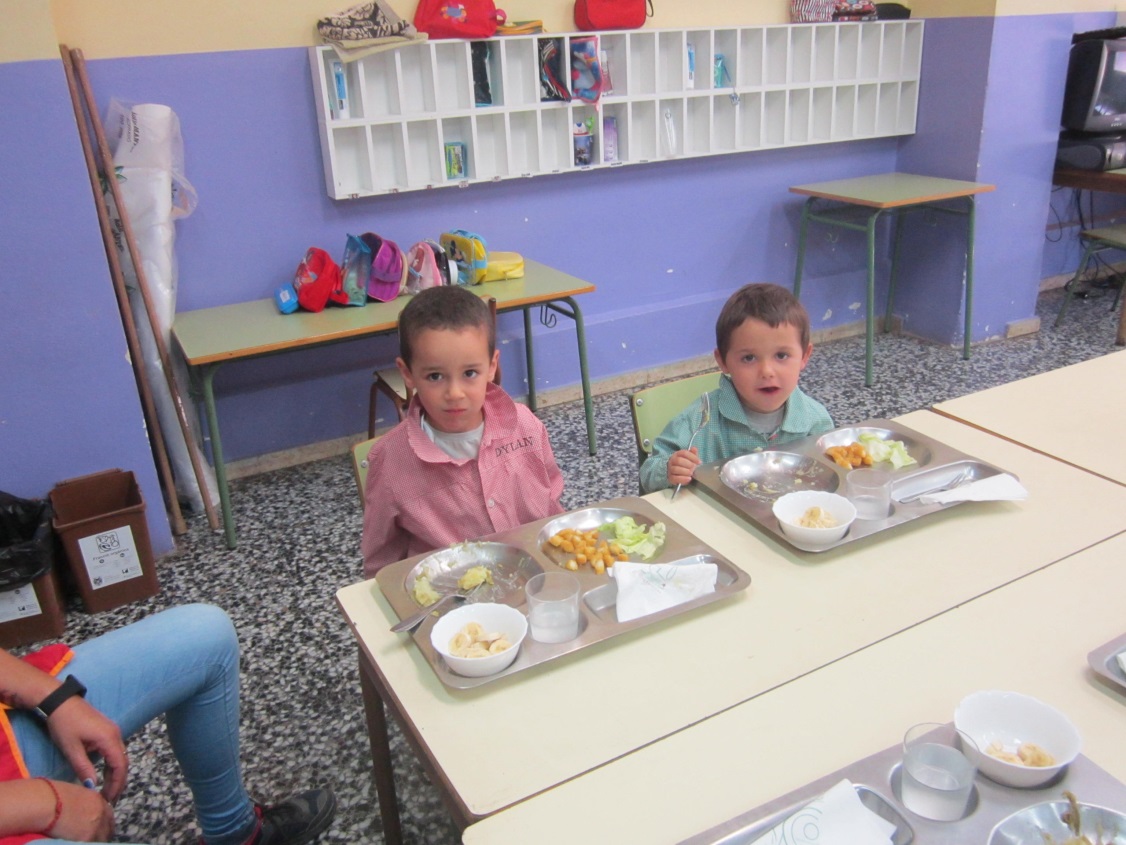 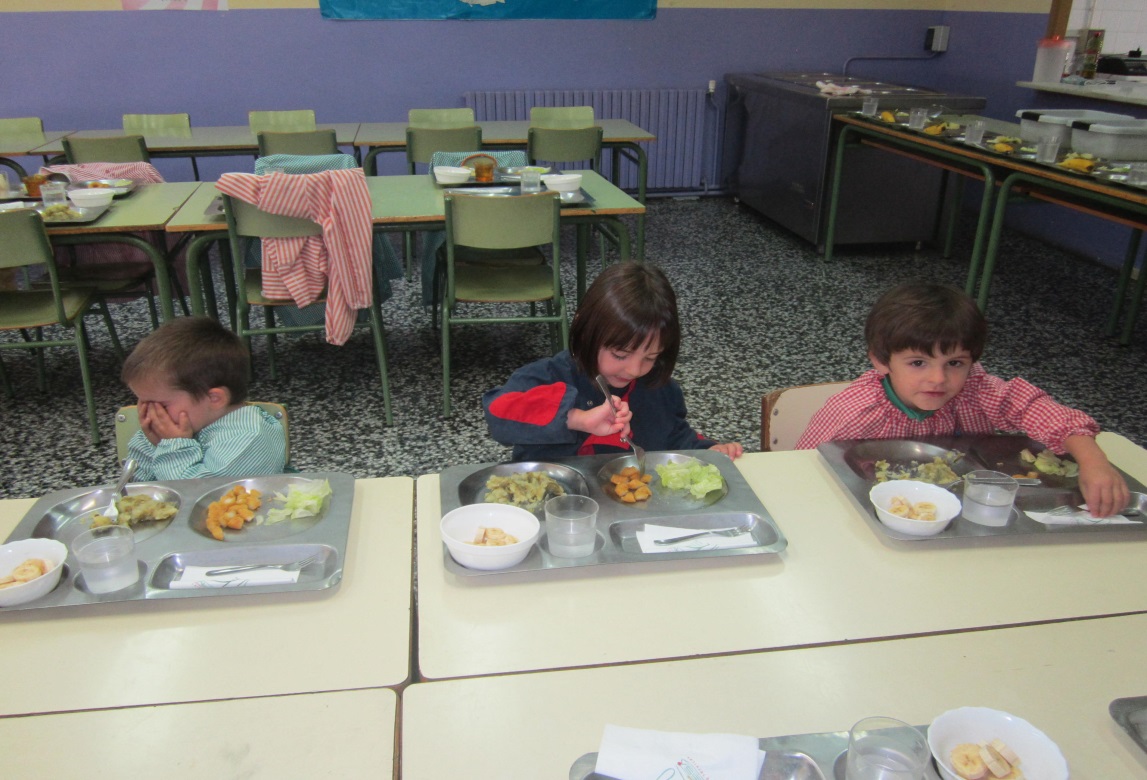 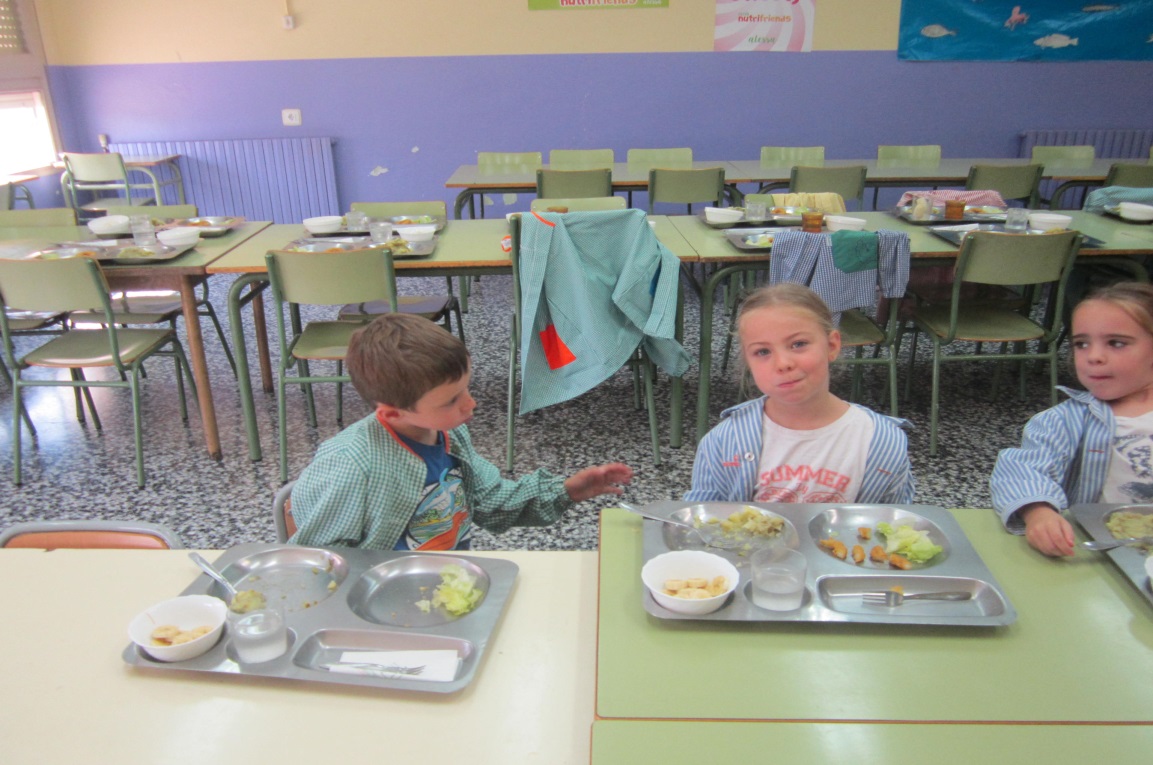 4.- INFORMES I ENTREVISTA- Gener (1r trimestre)- Juny   (3r trimestre)L’entrevista es farà al 2n trimestre.Tot i així, estem a la vostra disposició quan us convingui. Recordeu que si teniu qualsevol dubte, queixa o proposta us podeu dirigir al mestre tutor, mestre implicat o a la direcció del centre.
5.- EXCURSIONSAl llarg del curs es realitzaran sortides esporàdiques per Tremp (Biblioteca, La Lira, etc…)1r TRIMESTRE: Sortida a la Vall Fosca.2n TRIMESTRE: Sortida a la neu, trobada Sant Jordi…3r TRIMESTRE:  Dia del medi ambient …
7.- ASPECTES IMPORTANTS A TENIR EN COMPTE: - Esmorzars: S’ha de portar carmanyola o boca’n roll amb el nom. Portar poca quantitat de menjar, lleuger i sa. Evitar bolleria industrial i sucs. El dijous serà el dia de la fruita. - Puntualitat: Tant pel bon funcionament a l’aula com pel propi ritme de treball de cada nen/a, ús demanem puntualitat tant a les entrades com a les  sortides.-Bates i roba: Marcades i amb les tires prou llargues. Roba còmoda. Dilluns i divendres portar la motxilla (bates i el got). En el cas  de que torni una muda cap a casa, el dia següent cal portar una muda neta. - Polls: Prevenció i constància. Fins que no hi hagi perill de contagi, l’alumne/a haurà de romandre a casa.
- Aniversaris: Voluntari. Coca i xocolata, tallada a talls petits (forn o pastisseria, per evitar contaminacions alimentàries o al·lèrgies). Avisar abans a les tutores. I no es poden repartir invitacions a l’escola.- Joguines: No es permet  portar joguines a l’escola, excepte si és per treballar el projecte o en algun moment puntual.- Medicaments: Si el vostre fill/a s’ha de pendre un medicament, intentar donar-li a casa. Si no és pogués, s’ha de portar la recepta médica i autorització facilitada per les tutores.- Si a l’hora d’entrada o sortida dels nens/es teniu algun dubte o pregunta, es recomana esperar-se fins que les tutores us puguem atendre. - Mirar les bosses dels vostres fills/es (notes de l’escola) i retornar-nos el paper puntualment, si és el cas.- Cal portar un xandall i/o roba esportiva per Educació Física. - Com el curs passat, podran utilitzar el servei de Menjador Escolar els alumnes que puntualment ho necessitin. El preu del menjador és de 5’46€ tant si el servei és fixe com puntual.